The Platform Design Problem
Christos Papadimitriou, Kiran Vodrahalli, Mihalis Yannakakis
Columbia University
Strategic ML Workshop @ NeurIPS 2021
The Data-Collection Problem
Modern machine learning requires large amounts of high-quality data

Collecting supervised labels is expensive

Unsupervised learning is challenging to use

Is it possible to create environments which generate useful data?
Ex: Reddit users provide sarcasm labels using the “/s” tag
[Speaker Notes: Weakly supervised learning methods are a compromise
Active learning is also hard
Of course, unsupervised learning is powerful, but you don’t know what is in the dataset half the time! Many issues with this]
The Data-Collection Problem
Modern machine learning requires large amounts of high-quality data

Collecting supervised labels is expensive

Unsupervised learning is challenging to use

Is it possible to create environments which generate useful data?
Ex: Reddit users provide sarcasm labels using the “/s” tag
Modern tech companies try to solve this problem.
[Speaker Notes: Weakly supervised learning methods are a compromise
Active learning is also hard
Of course, unsupervised learning is powerful, but you don’t know what is in the dataset half the time! Many issues with this]
Economics of the Online Firm
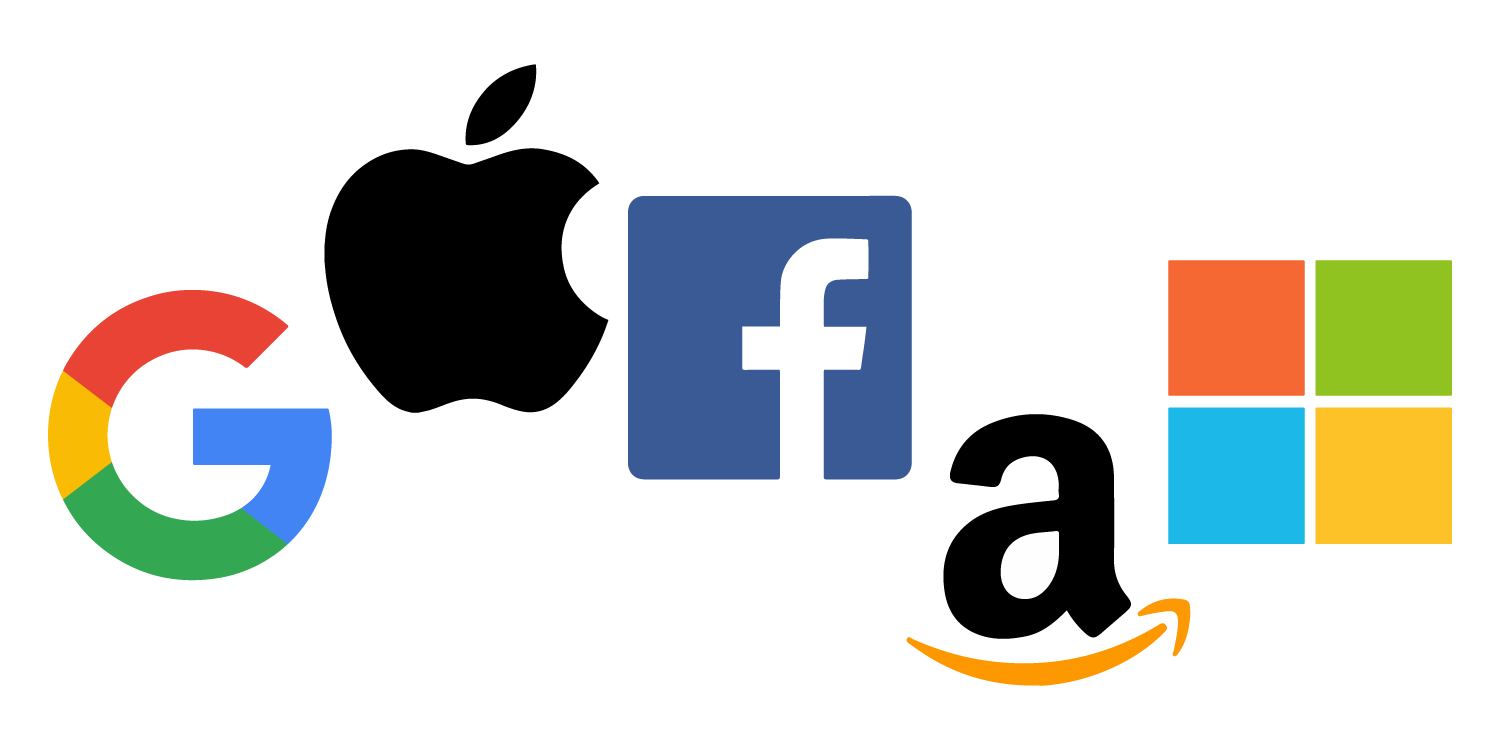 User data
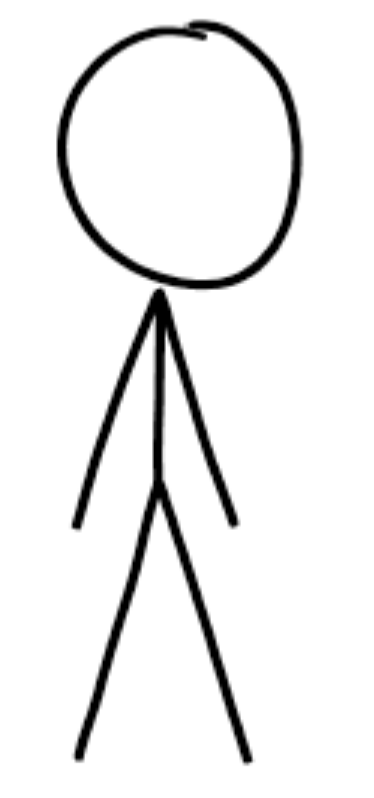 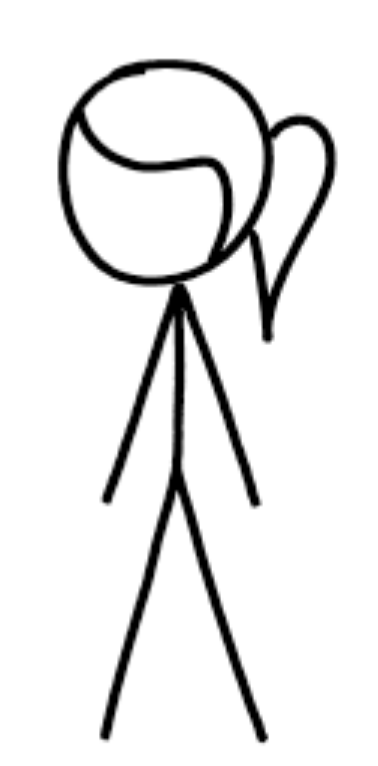 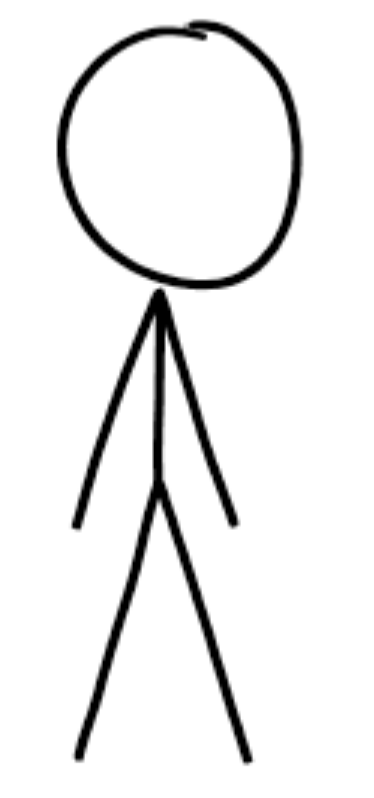 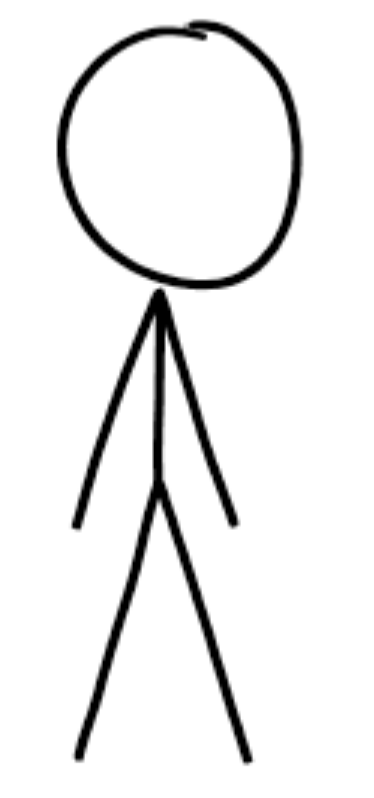 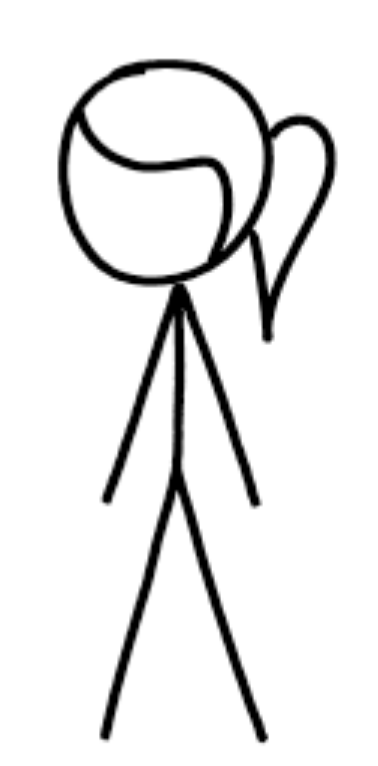 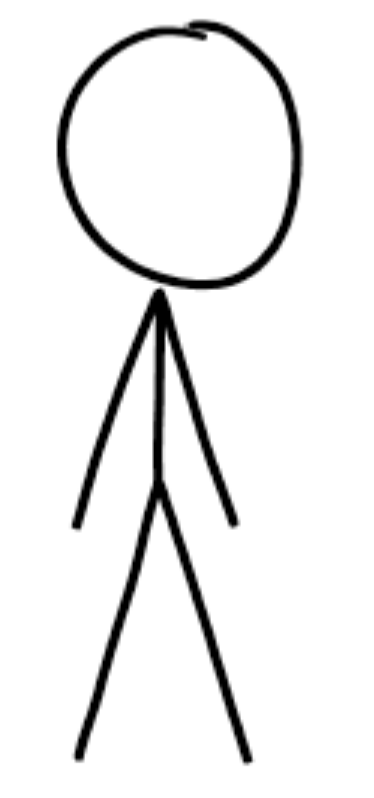 Services
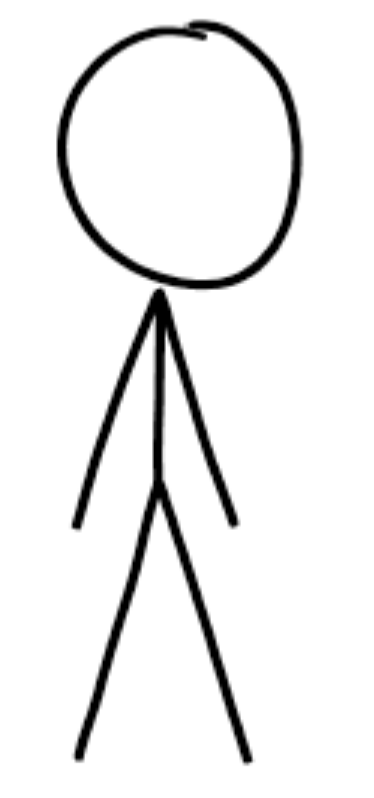 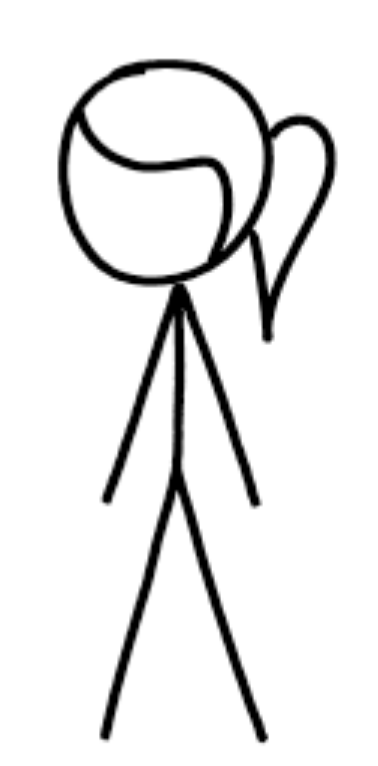 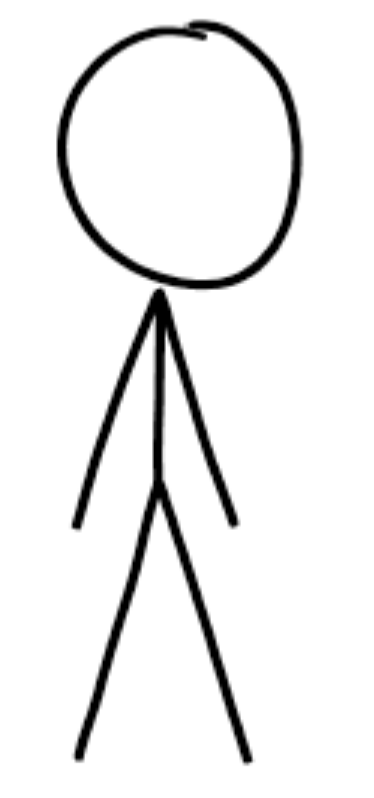 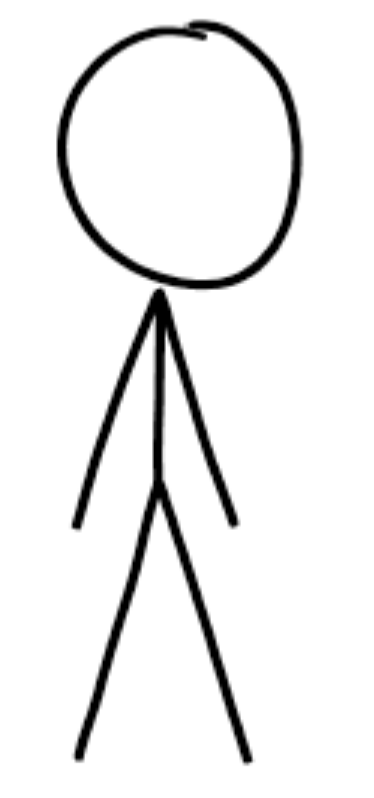 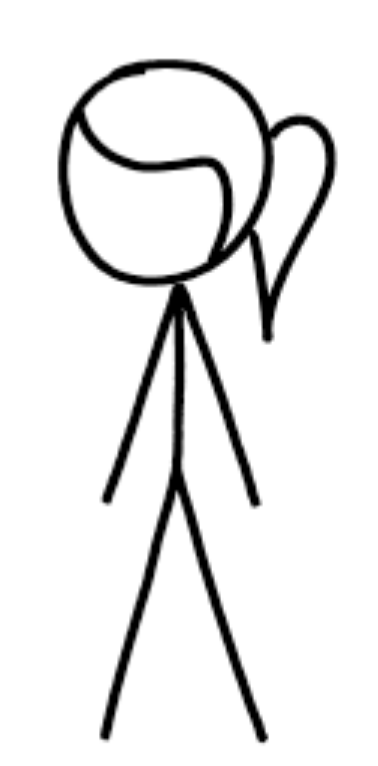 Online firm
Users
User data feeds revenue
Better demand segmentation
Ad/recommendation revenue
Better models => better services
Online services bring value
Convenience
Knowledge
Platform Design
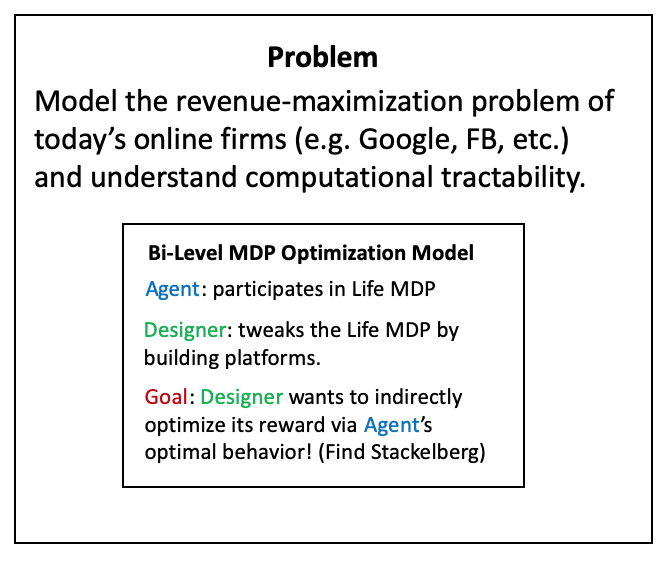 Key Idea: Google builds various apps (Maps, Search, Social Network, etc.) and profits based on usage of these apps.

The usage of apps modifies the transitions of the Markov Chain of the user’s life

Assume the Designer has linear rewards over the steady state distribution of the resulting Markov chain (agent policy + Life MDP)
Agent: participates in Life MDP
Agent: participates in Life MDP
Designer: tweaks the Life MDP by building platforms.
Designer: tweaks the Life MDP by building platforms.
Goal: Designer wants to indirectly       optimize its reward via Agent’s optimal behavior! (Find Stackelberg)
Goal: Designer wants to indirectly       optimize its reward via Agent’s optimal behavior! (Find Stackelberg)
Bi-Level MDP Optimization Model
Agent: participates in Life MDP
Designer: tweaks the Life MDP by building platforms.
Goal: Designer wants to indirectly       optimize its reward via Agent’s optimal behavior! (Find Stackelberg)
Bi-Level MDP Optimization Model
Bi-Level MDP Optimization Model
Formal Problem Statement
Formal Problem Statement
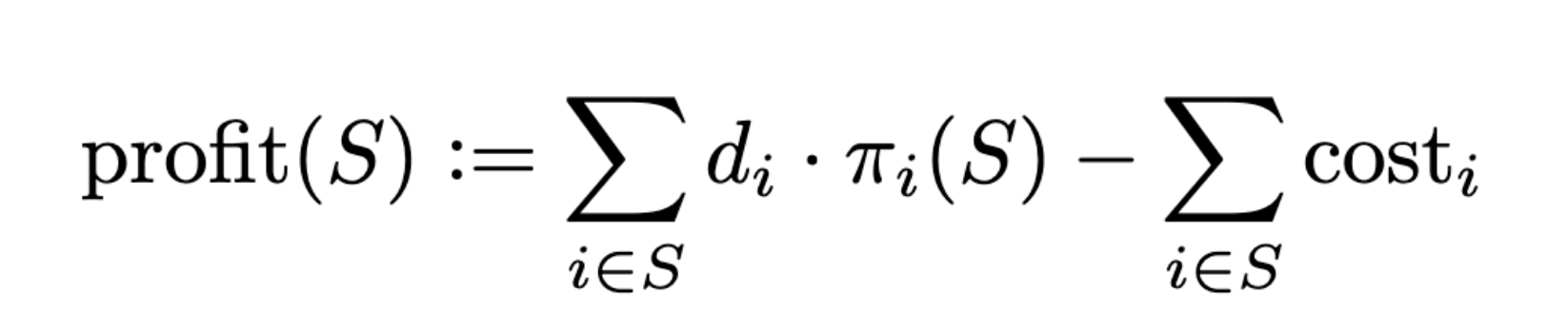 General Case
Picture of the General Case
What platforms should I build?
Shopping online
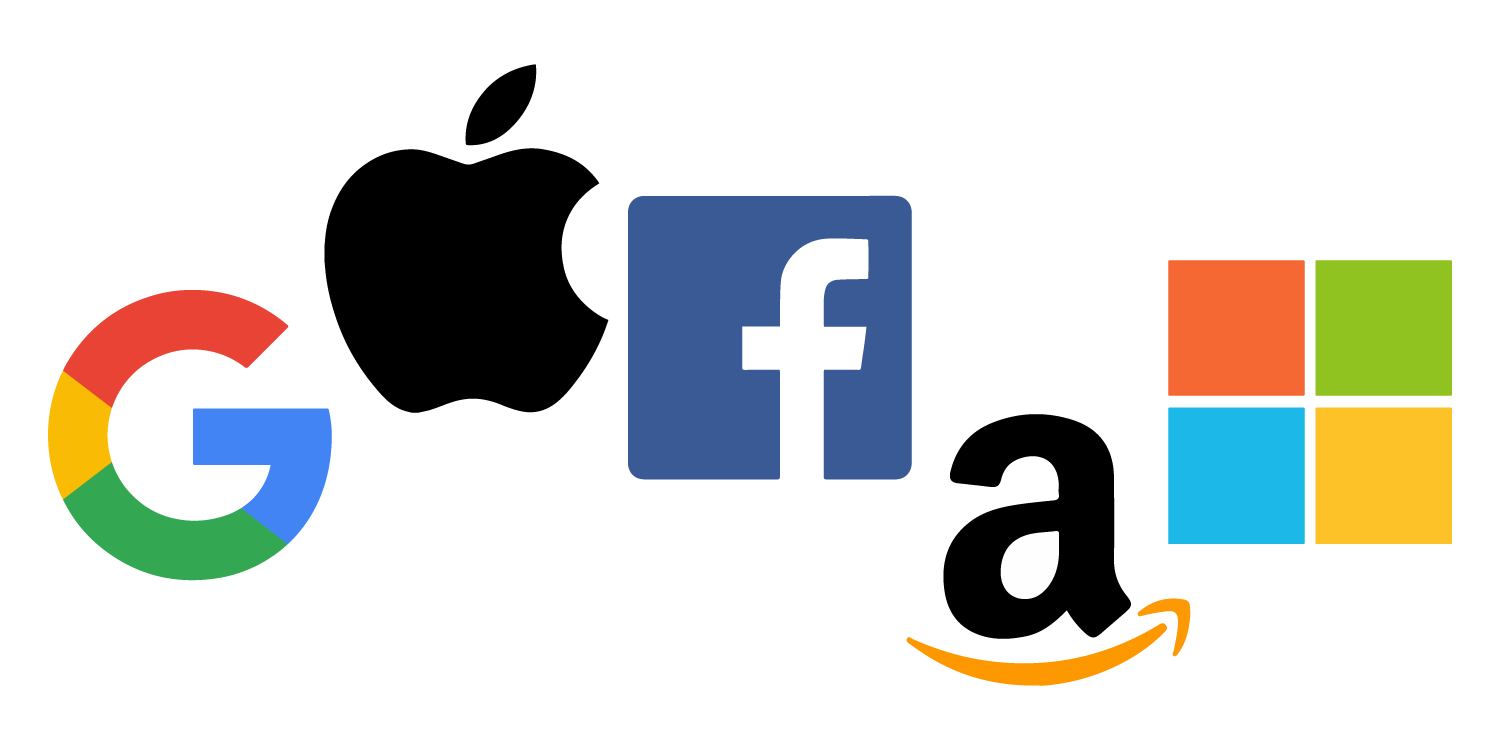 Exercising
Driving
Online firm
Eating lunch
Studying
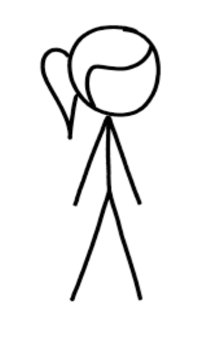 Watching movie
Reading news
Agent’s Life
Picture of the General Case
What platforms should I build?
Shopping online
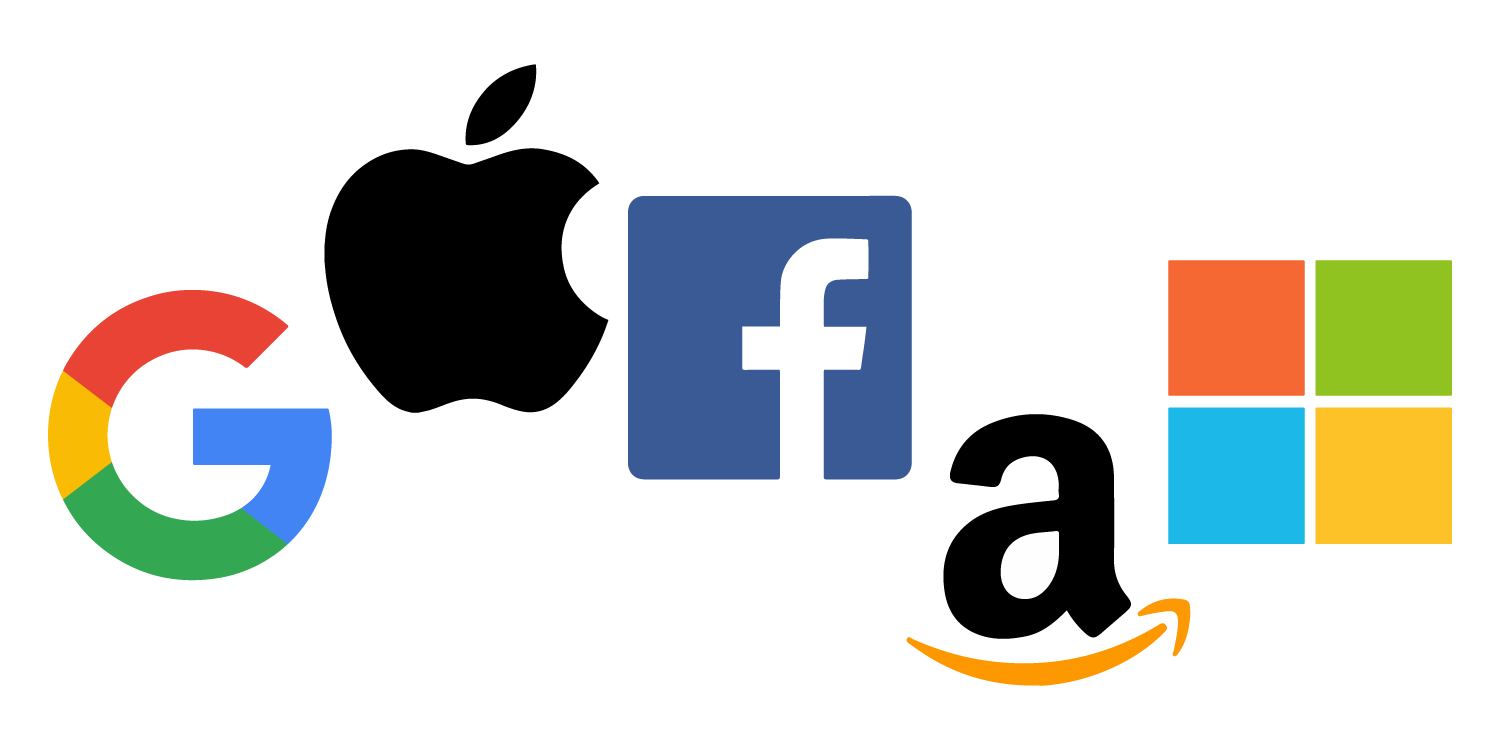 Exercising
Driving
Online firm
Eating lunch
Studying
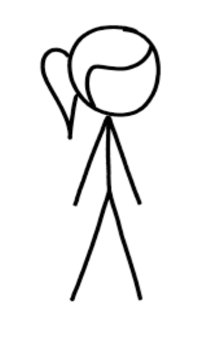 Watching movie
Reading news
At a cost, the firm can add an opt-in action to platforms they create (ex: Google Maps).
Agent’s Life
Picture of the General Case
Maybe we should create Maps technology….
Shopping online
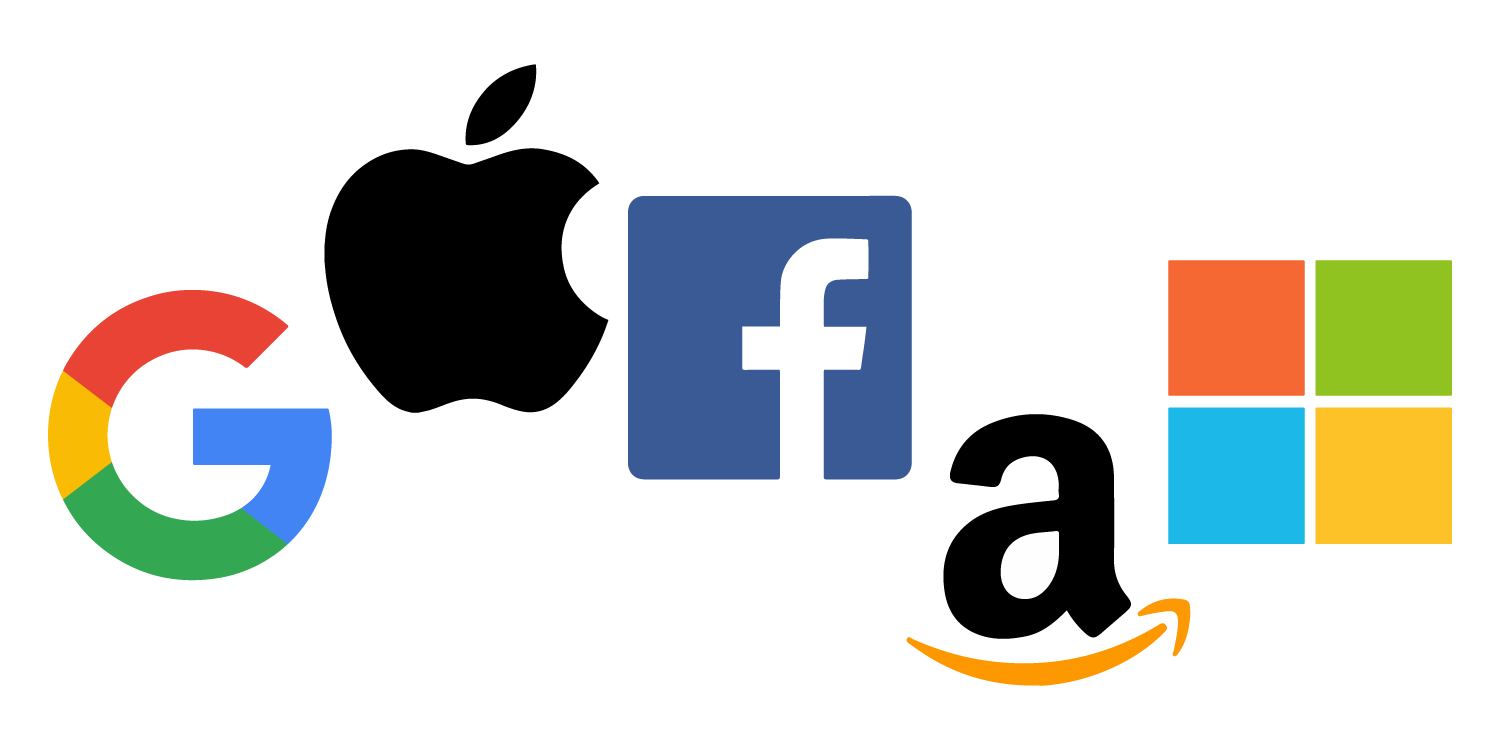 Exercising
Driving
Online firm
Eating lunch
Studying
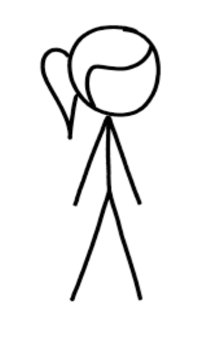 Watching movie
Builds platform Maps at a cost.
Reading news
Opt in to Maps
Agent’s Life changes
[Speaker Notes: Now, if Agent opts in to maps, the Agent can more easily find the retail store she wanted to purchase goods from, and can easily transition to driving to the store to purchase in person.
This is an example of complementary goods: Online advertisements reveal goods an Agent may want to buy, and building a Google Maps platform makes it easier for the Agent to go to the store and buy the good (perhaps an archaic example since now people buy things online). 
We can also see how adopting Maps might change other parts of the Agent’s Markov chain (now an MDP): 
Easier to find a restaurant you want to go to 
Easier to find a movie theatre 
Easier to find a hiking trail
Increases likelihoods of transitions from driving to a whole host of other possibilities, while also boosting likelihood from online shopping to driving to a store.]
Computational Tractability I: General Case
It is strongly NP-hard to decide whether the Designer can obtain positive profit – and therefore hard to approximate.

Reduction from Set Cover
Designer builds platforms which each solve subset of Agent’s problems.
Most cost-effective covering set is NP hard.

In economic terms, the reduction exploits the complexity of “complementary goods.”
Ex: Brick-and-mortar retail ads help the Agent discover the store, Maps helps the Agent get to the store.
Tractable “Flower” Case
A More Tractable Case: The Flower
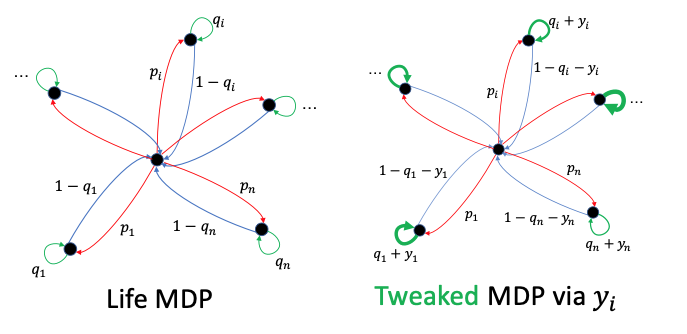 A More Tractable Case: The Flower
Problem can be solved by an FPTAS

Why tractable? 
Substitutes rather than complements
Allocate time spent in each platform

Simpler low-level behavior (greedy agent is optimal)

Admits a DP upon discretization (knapsack DP)
The Designer’s Dynamic Program
Designer’s profit function for set of platforms S:





Assume z is discretized and costs are polynomially bounded
Goal: (1 - 𝜖) approximate algorithm in polynomial time.
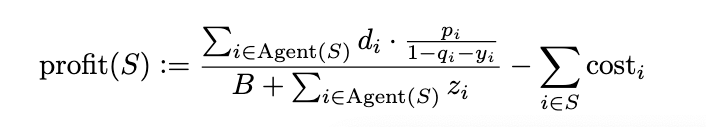 The Designer’s Dynamic Program
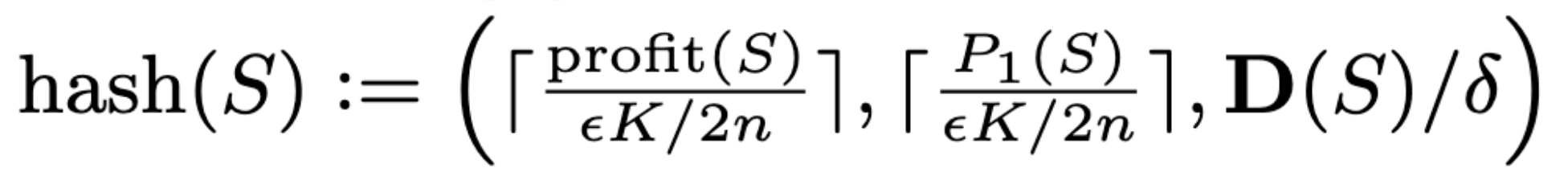 [Speaker Notes: Note that it may be possible to have an efficient alg with non-discretized z_i, but it precludes an efficient dynamic program with this approach
We suspect it is necessary to discretize z_i though.]
Extensions
Multiple Agents
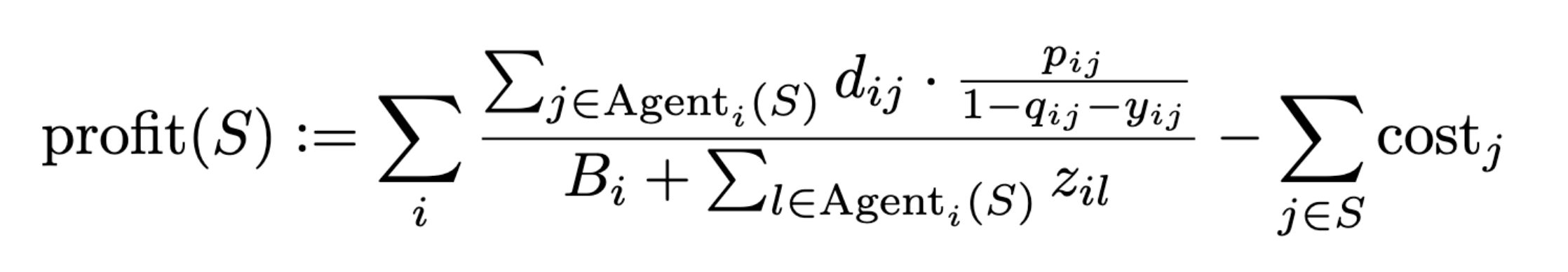 [Speaker Notes: * No FPTAS proof: reduction from PARTITION]
Designer Competition
Shopping online
What platforms should I build to compete?
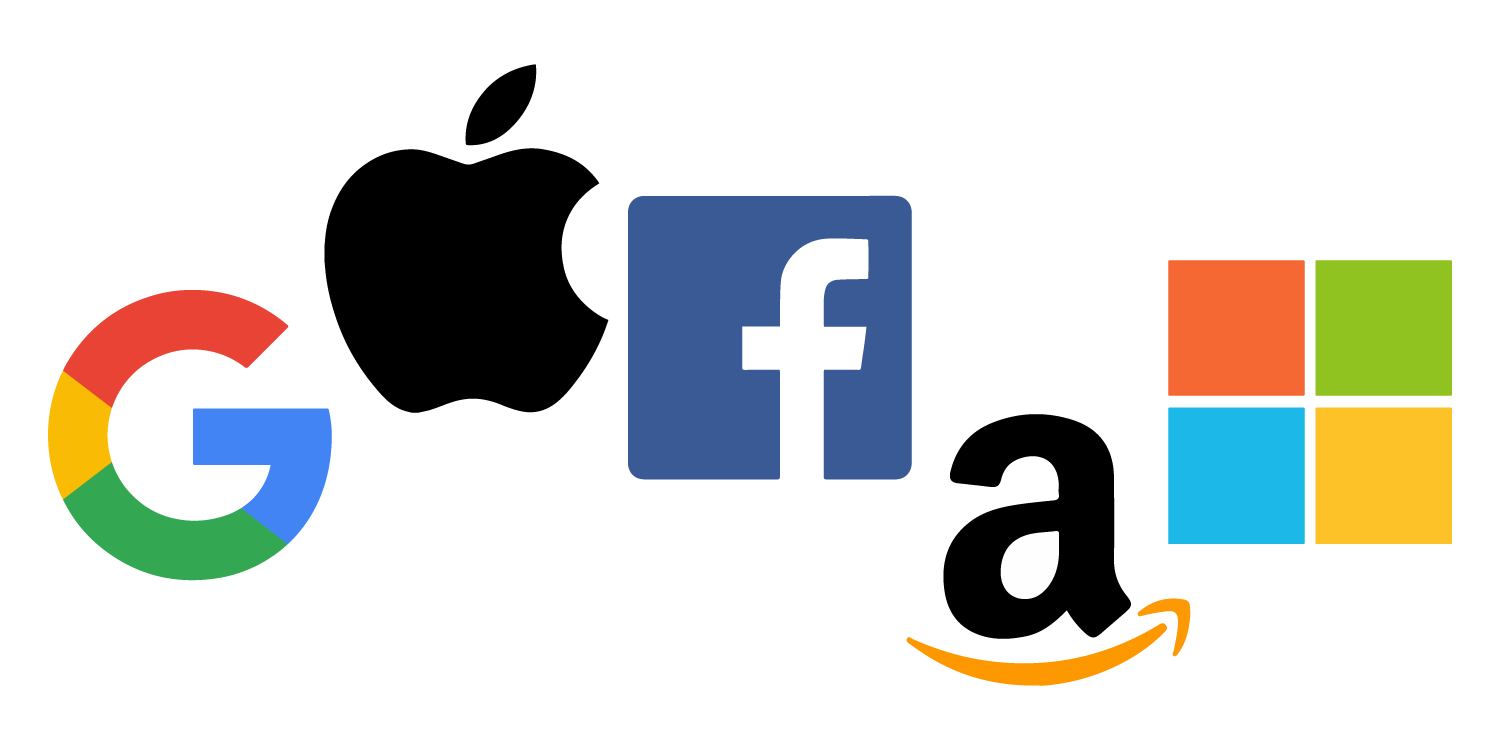 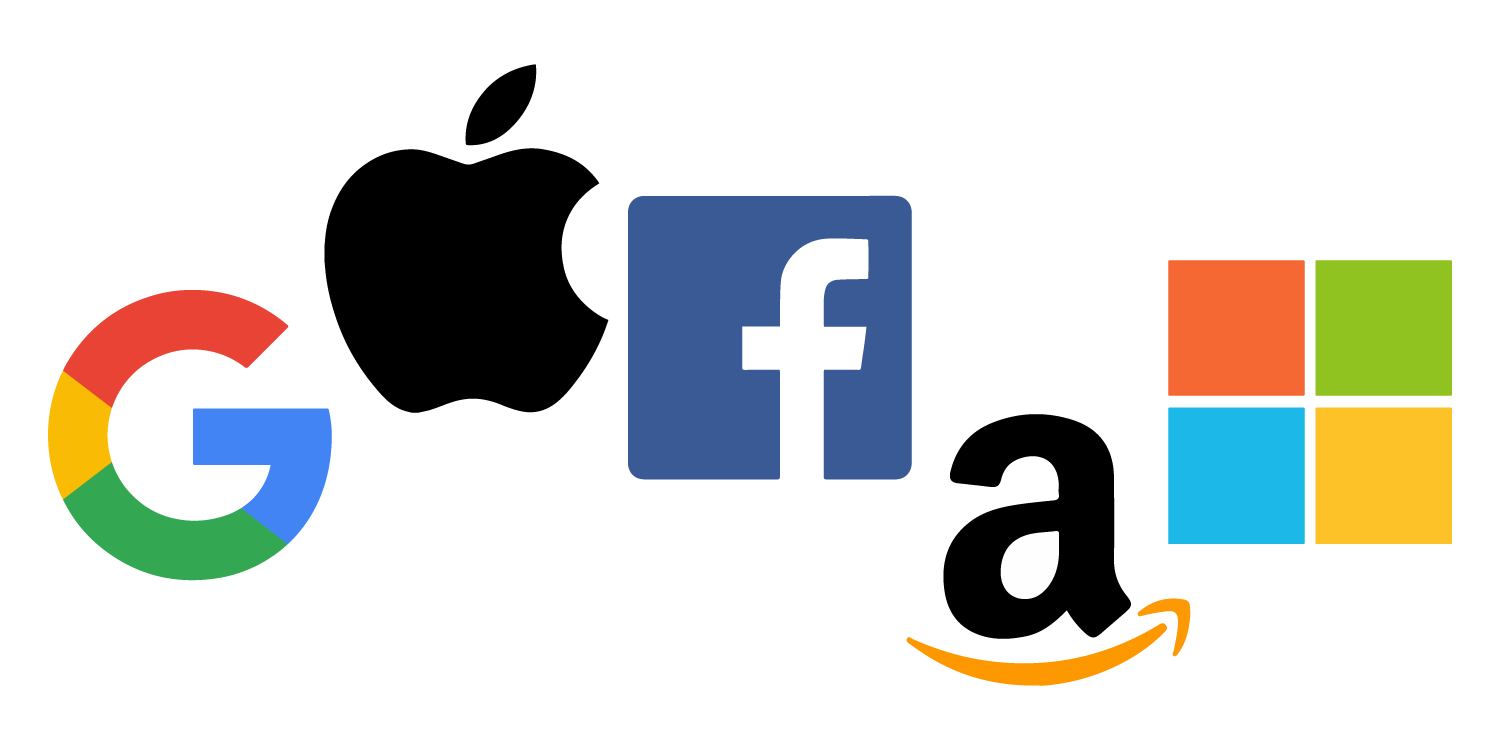 Exercising
Driving
Online firm
Competing firm
Eating lunch
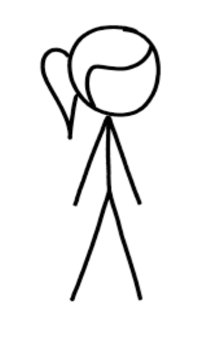 Studying
Watching movie
Reading news
Agent’s Life
Future Work
Designer vs. Designer
Complexity of pure Nash 
Repeated game settings

Privacy/fairness questions for Agent

Unknown rewards for Designer and Agent
Learning in games
Strategic Agents

And many more… please reach out at kiran.vodrahalli@columbia.edu if you would like to chat!
[Speaker Notes: * Generic classes of agent behavior: ex:, various notions of “greedy” agents – use greedy algorithm which is sub-optimal perhaps.]